4. Phase Equilibria for Petrogenetic Grid
Solvus thermometry
Albite-Alkali feldspar
Al-Si disorder & presence of Ca may cause some difficulties to apply
Ternary feldspar T. for better estimation
Ternary feldspars
Albie-K-feldspar-Anorthite
NaAlSi3O8-KAlSi3O8-CaAl2Si2O8 
Calcite-dolomite
Exsolved magnesian calcite should be reintegrated to dolomite
Useful in low-grade metamorphic rocks and in contact metamorphic rocks
Enstatite-diopside
Mg2Si2O6-CaMgSi2O6
Interferences from other components (end members)
May applicable for the ultramafic rocks formed at the T > 900oC
Quadrilateral pyroxenes
Diopside-hedenbergite-enstatite-ferrosilite
CaMgSi2O6- CaFe2+Si2O6- Mg2Si2O6- Fe2+2Si2O6-
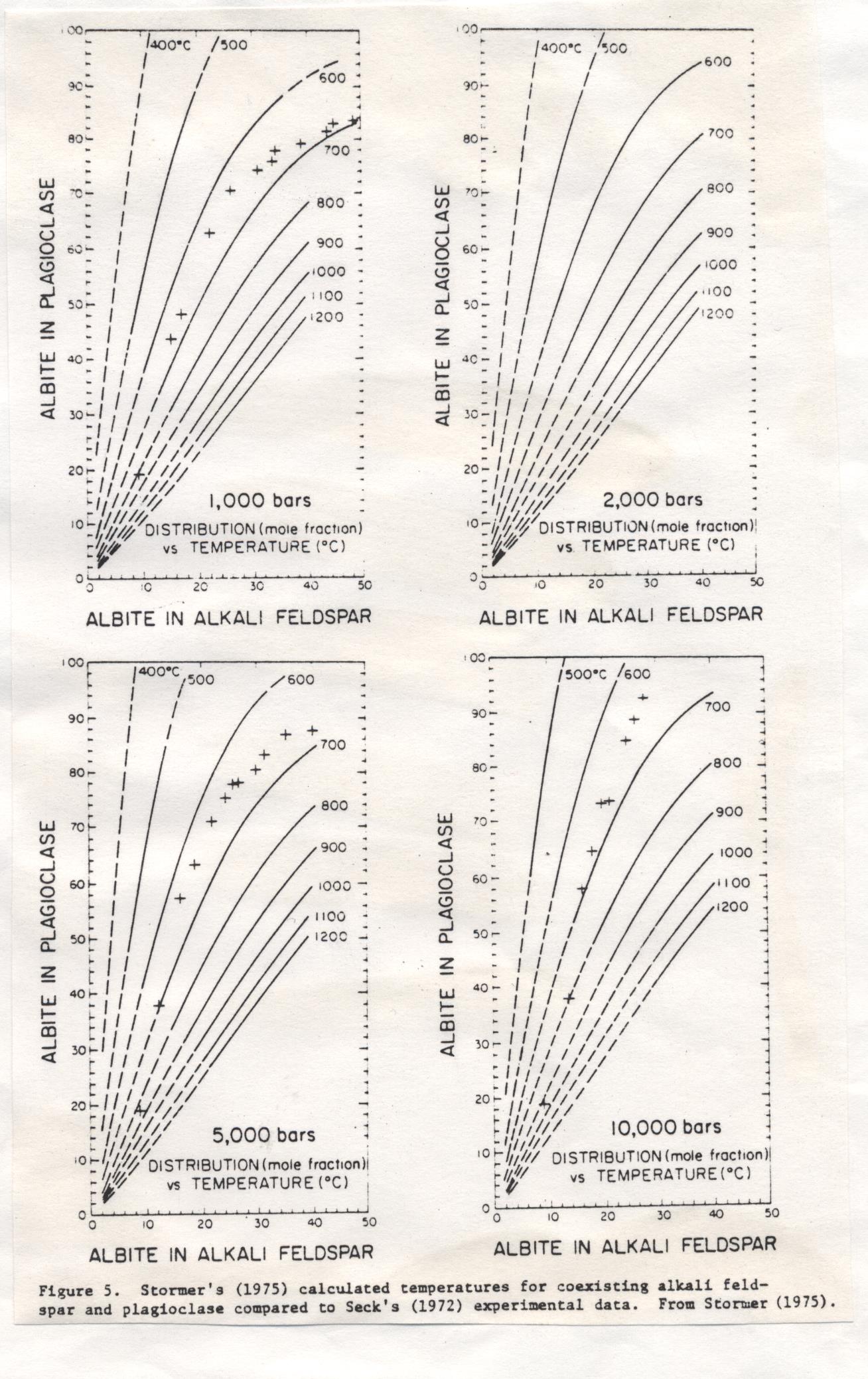 From E.J. Essene (1986) Ch.5 Geologic thermometry and barometry. In Reviews in Mineralogy , Vol.10 (Ed. JM Ferry). Mineral. Soc. Am. , pp.153-206
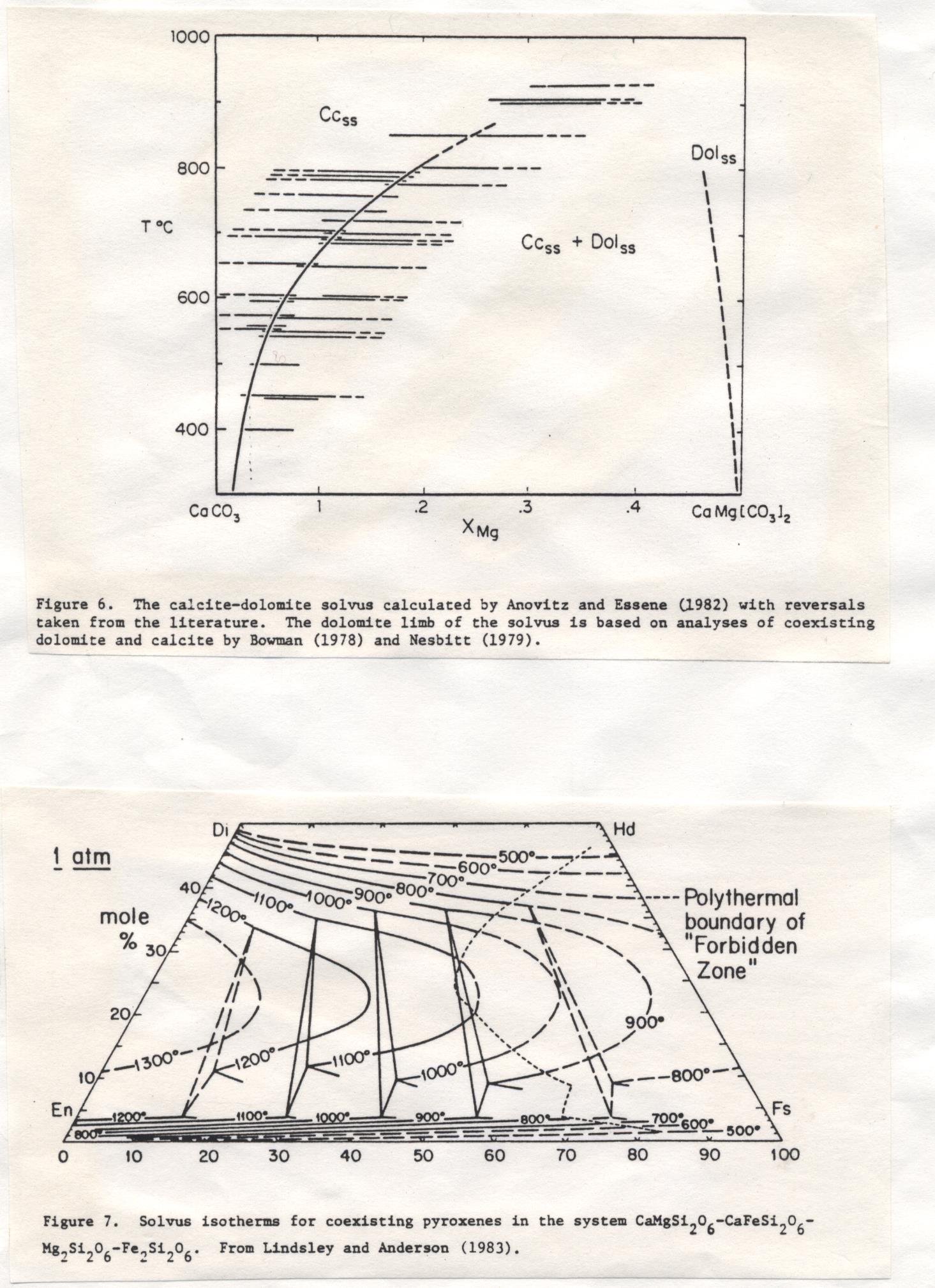 From E.J. Essene (1986) Ch.5 Geologic thermometry and barometry. In Reviews in Mineralogy , Vol.10 (Ed. JM Ferry). Mineral. Soc. Am. , pp.153-206
Andalusite-sillimanite-kyanite (Al2SiO5)
The disagreement in the invariant point:
6.5kbar – 595C (Althaus, 1967)
5.5kbar – 620C (Richardson et al., 1969)
3.8kbar – 600C (Holdaway, 1971)
3.9kbar – 492C (Berman, 1988)
4.5kbar – 550C (Pattison et al. 2002)
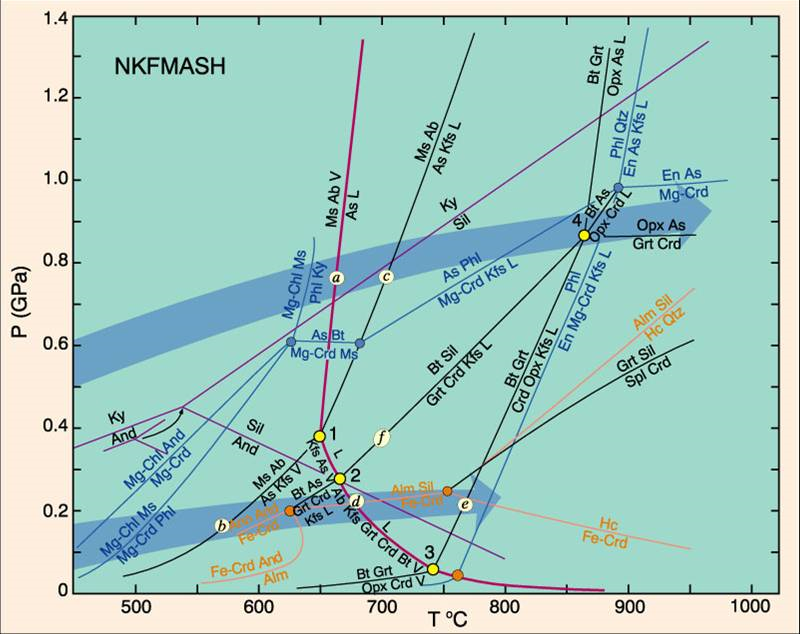 http://all-geo.org/metageologist/2011/09/what-you-ought-to-know-about-metamorphism/
Pyroxene/pyroxenoid-olivine-quartz
Pyroxene/pyroxenoid = olivine + quartz
2RSiO3 = R2SiO4 + SiO2
Ferrosilite = fayalite + quartz
2FeSiO3 = Fe2SiO4 + SiO2
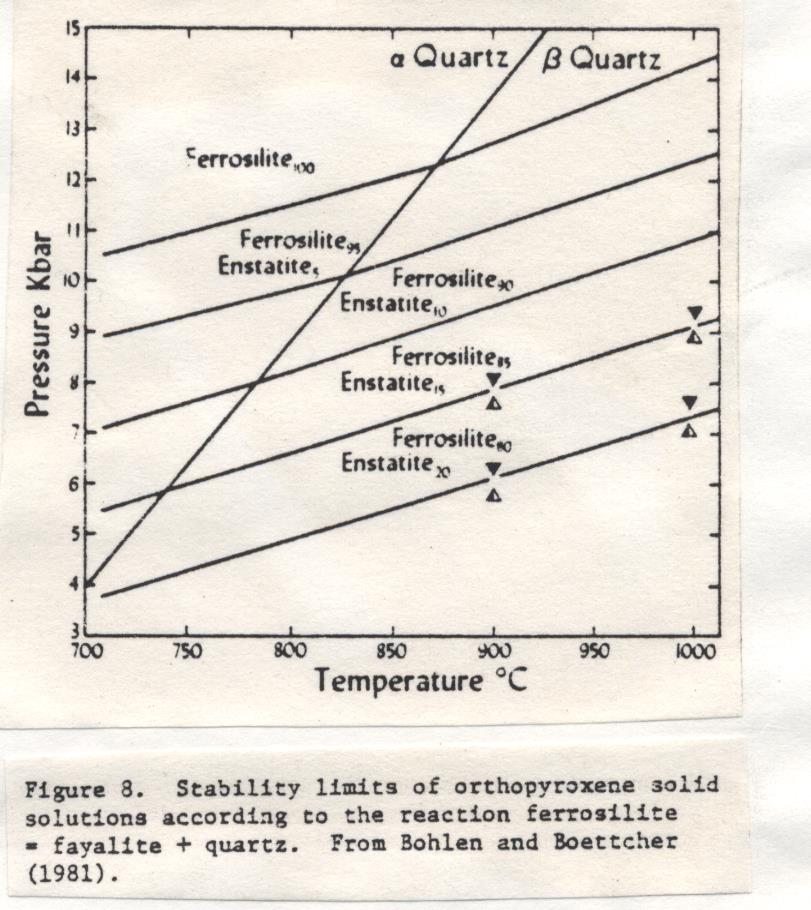 From E.J. Essene (1986) Ch.5 Geologic thermometry and barometry. In Reviews in Mineralogy , Vol.10 (Ed. JM Ferry). Mineral. Soc. Am. , pp.153-206
Pyroxene-plagioclase-quartz
Albite = jadite + quartz
NaAlSi3O8 = NaAlSi2O6 + SiO2
Anorthite = tschermakite + quartz
CaAl2Si2O8  =  CaAl2SiO6 + SiO2
Garnet-plagioclase-Al2SiO5-quartz
Most widely used for the mid- to high-grade metamorphic rocks
Anorthite = grossular + sillimanite + quartz
3CaAl2Si2O8  =  Ca3Al2Si3O12 + 2Al2SiO5 +SiO2
Garnet-plagioclase-olivine
Plagioclase(ss) + olivine(ss)=garnet(ss)
Anorthite + fayalite = grossular/almandine
CaAl2Si2O8  + Fe2SiO4 = CaFe2Al2Si3O12
Garnet-plagioclase-orthopyroxene-quartz
Applicable to garnet granulite and amphibolite
Plagioclase + orthopyroxene = garnet + quartz
Anorthite + ferrosilite = grossular/almandine + quartz
CaAl2Si2O8  + 2FeSiO3 = CaFe2Al2Si3O12  + SiO2
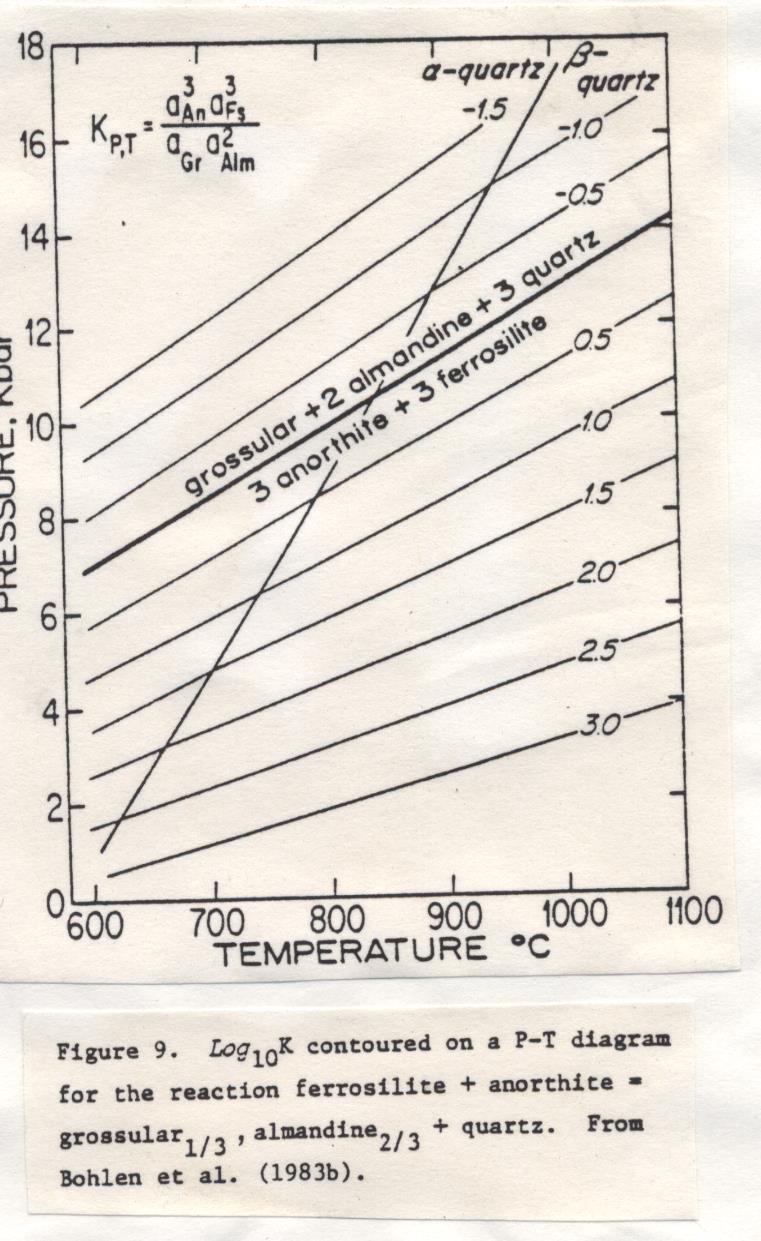 From E.J. Essene (1986) Ch.5 Geologic thermometry and barometry. In Reviews in Mineralogy , Vol.10 (Ed. JM Ferry). Mineral. Soc. Am. , pp.153-206
Garnet-cordierite-sillimanite-quartz
Disagreement among researchers
Iron cordierite = almandine + sillimanite + quartz
3Fe2Al4Si5O18 = 2Fe3Al2Si3O12  + 4Al2SiO5 + 5SiO2

Garnet-spinel-sillimanite-quartz
Garnet + sillimanite = spinel + quartz
R3Al2Si3O12  + Al2SiO5 = 3RAl2O4 + SiO2
Garnet-rutile-ilmenite-sillimanite-quartz
The best geobarometer for high-grade metapelite
Ilmenite + sillimanite + quartz = almandine + rutile
3FeTiO3 + Al2SiO5 + 2SiO2 = Fe3Al2Si3O12  + TiO2
Sphalerite-pyrrhotite-pyrite
Very popular sulfide geobarometer
Range: 300-650oC
Fe in sphalerite = Fe in pyrrhotite + Fe in pyrite
(Zn,Fe)S = Fe1-xS + FeS2
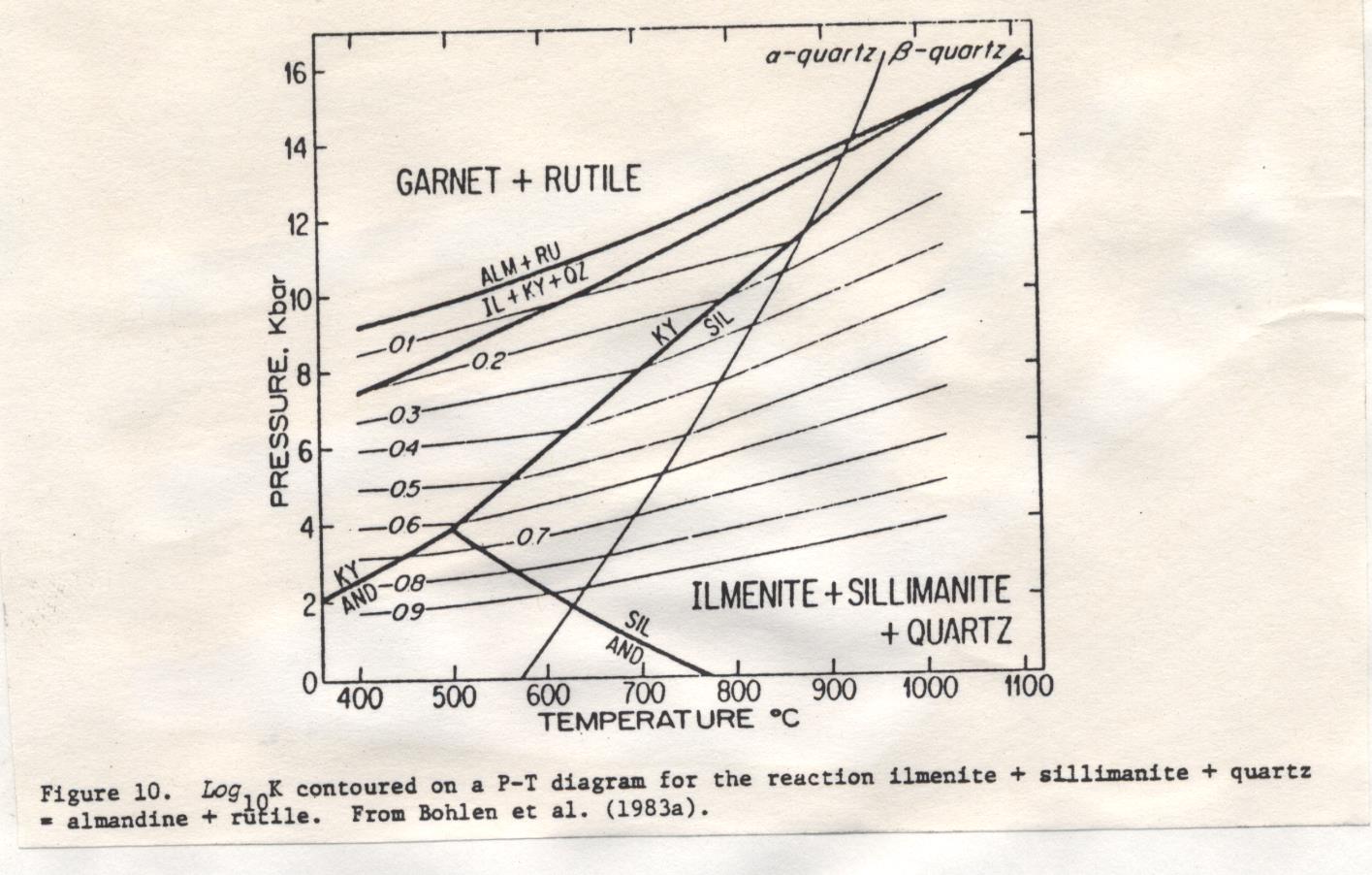 From E.J. Essene (1986) Ch.5 Geologic thermometry and barometry. In Reviews in Mineralogy , Vol.10 (Ed. JM Ferry). Mineral. Soc. Am. , pp.153-206
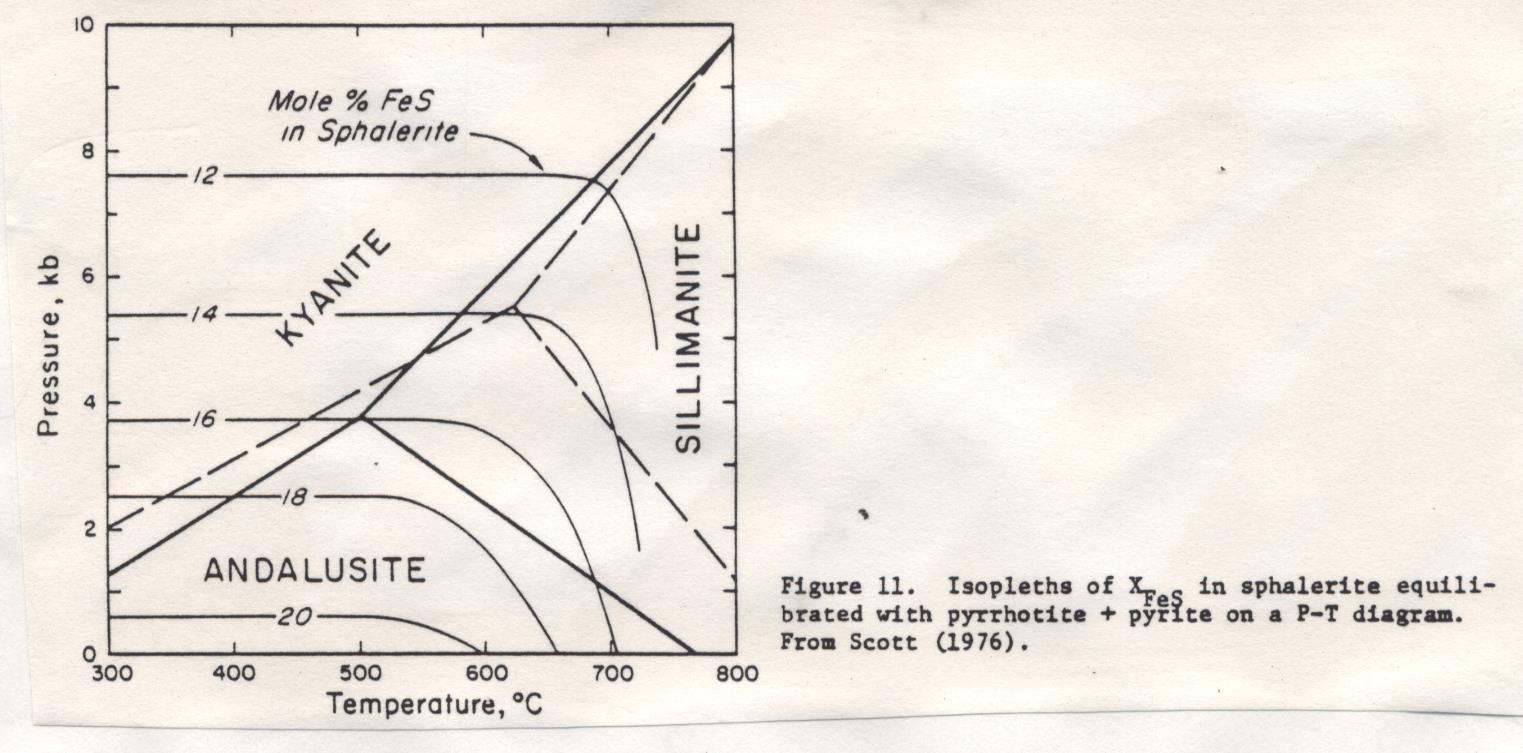 From E.J. Essene (1986) Ch.5 Geologic thermometry and barometry. In Reviews in Mineralogy , Vol.10 (Ed. JM Ferry). Mineral. Soc. Am. , pp.153-206
Reactions involving fluid species
FeO-TiO2-O2
CaO-SiO2-CO2
K2O-Al2O3-SiO2-H2O
CaO-Al2O3-SiO2-H2O
K2O-FeO-Al2O3-SiO2-H2O-O2
4. Other Methods
Fluid inclusion
Illite crystallization
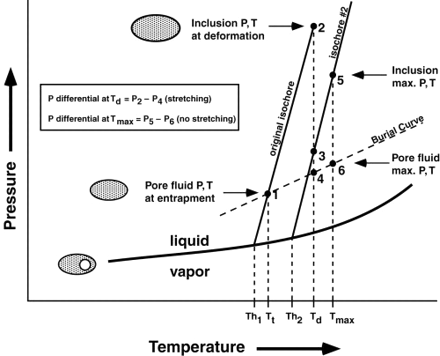 Figure 2 
Hypothetical phase diagram showing pressure vs. temperature changes for fluid inclusions during burial overheating. An inclusion that forms at low pore fluid pressure and temperature (P, T) conditions (point 1) will have a measured homogenization temperature of Th1. Entrapment temperature is actually higher, at Tt, and must be estimated by adding a suitable pressure correction to Th1. If this same inclusion is overheated to higher internal P, T conditions sufficient to cause deformation (stretching) to occur (point 2), the volume of the inclusion cavity will increase slightly, and the corresponding fluid density will decrease, altering its phase behavior to follow a lower density isochore that is appropriate for the new density of the fluid (isochore #2). After stretching, internal temperature remains unchanged, but internal pressure drops to point 3, which is slightly higher than pore fluid pressure (point 4). Measured Th from this inclusion will be observed at Th2, which is higher than Tt but less than the temperature at which deformation actually occurred (Td). Estimation of Td would again require a suitable pressure correction. However, if the purpose of the analysis is to determine Tt, then Th2 or pressure-corrected Th2 would greatly overestimate Tt. If the inclusion is heated beyond Td without further deformation (point 5), then the measured Th will still be observed at point Th2, but this temperature will be significantly less than the maximum temperature sustained by the inclusion (Tmax). If the purpose of the analysis is to determine Tmax, then a suitable pressure correction must be made to Th2.
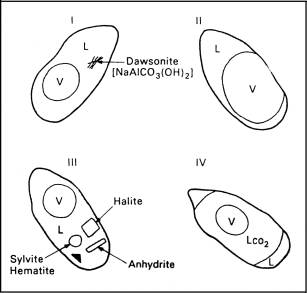 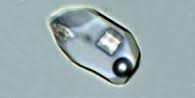 http://aapgbull.geoscienceworld.org/content/84/10/1647/F2.expansion.html
http://geol-amu.org/notes/m7-1-12.htm
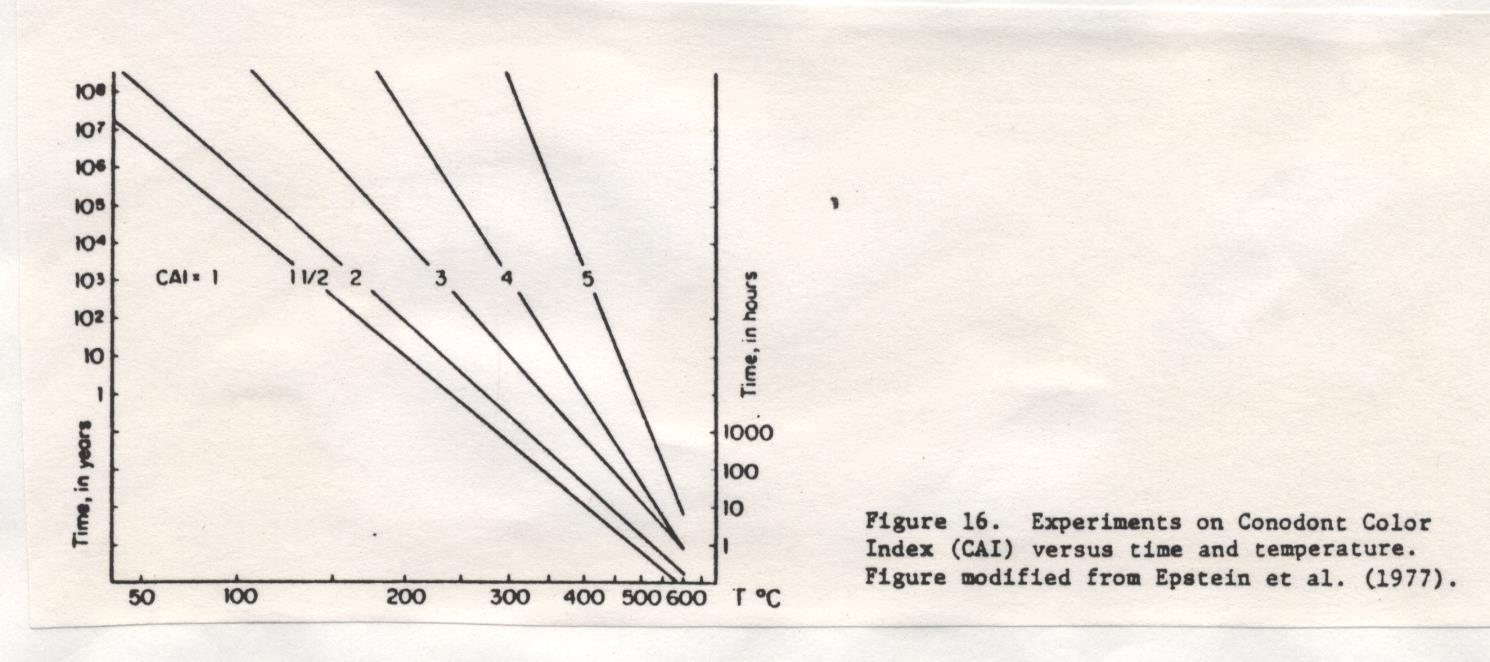 From E.J. Essene (1986) Ch.5 Geologic thermometry and barometry. In Reviews in Mineralogy , Vol.10 (Ed. JM Ferry). Mineral. Soc. Am. , pp.153-206